Life After Main Sequence
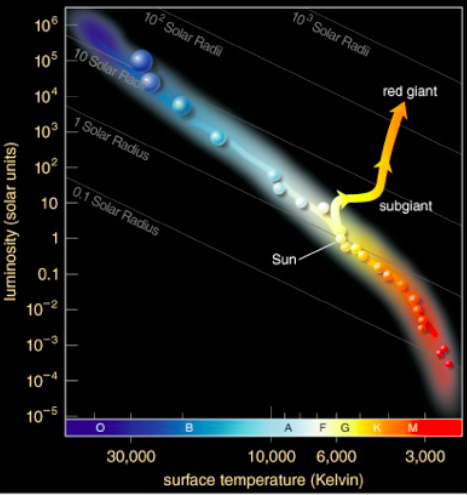 H burning in core ends
Core contracts, heats, brightens
Star ascends the red giant branch.
4. Red Giant
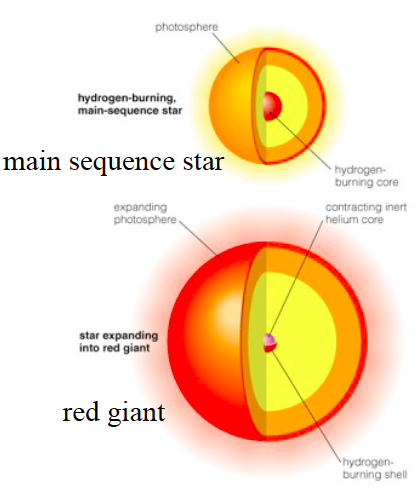 H will fuse to He in shell around core.
As core contracts:
 temp increases
nuclear reaction rates of H in shell increase
luminosity increases
RED GIANT
[Speaker Notes: Energy produced in hydrogen shell fusion forces outer layers of the star to expand and cool]
Helium Flash
At a critical temperature and density, He fusion suddenly begins
Astronomers have not and will not ever see this.
Check for Understanding 1 
Check for Understanding 2
In other words…
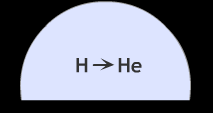 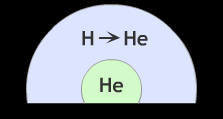 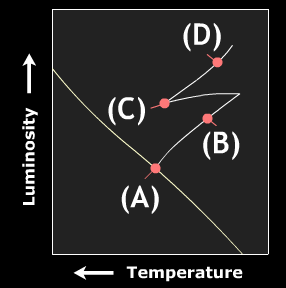 (A)  Main Sequence
(B)  Red Giant
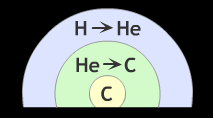 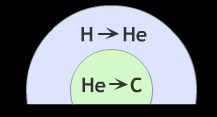 (D)  Red Supergiant
(C)  Helium Flash
5A.  Planetary Nebula
Double-Shell Burning:  Helium in the core gets used up, Carbon core left, Helium continues to fuse in shell around core

Double-shell burning ends with pulse that ejects H and He into space as planetary nebula.

The core left behind becomes a white dwarf.
6A.  White Dwarf
Extremely small stars (about size of Earth)
Very hot (25000 K)
Very stable 
Very dense - Spends eternity cooling off, eventually going dark entirely
Composition depends on how many reaction phases it goes through.
[Speaker Notes: Stability - Electrons forced together by gravity, heat released (degeneracy pressure)
Density - made of material heavier than anything on Earth! (1 spoon = several tons!)
Type IA Supernova in binary system]
7A.  Black Dwarf
As the fuel runs out, the star cools and gets less bright.
Eventually it stops burning.
Temp of CMB 
Cosmic Microwave Background
Sun-like Star
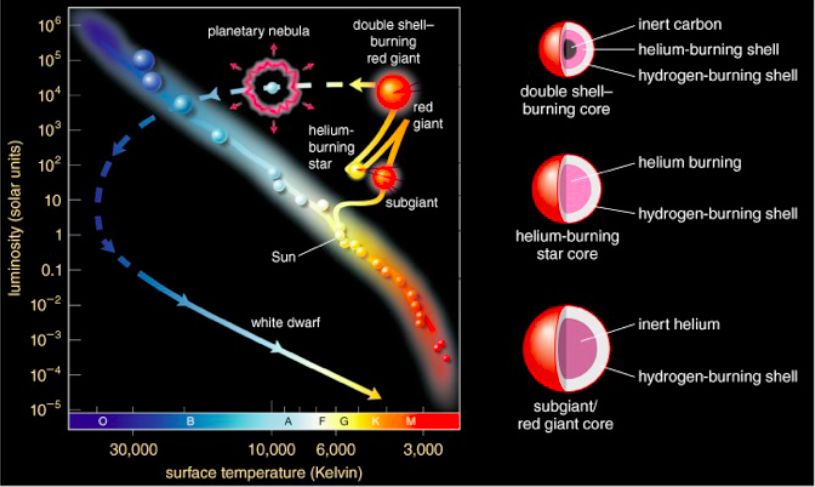 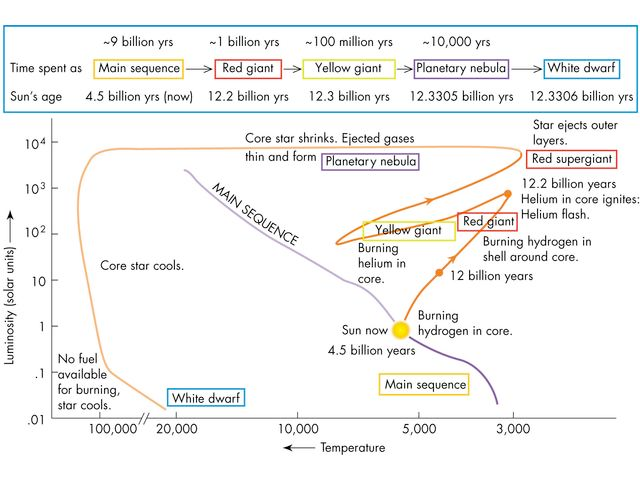 Is our sun a very light star or a middle mass star?
Answer: low/middle

Stars less massive than our sun have the same life cycle, but do not have C cores as white dwarf, have He cores 
Less energy for fusion because less gravity